Paediatric Spine MRI
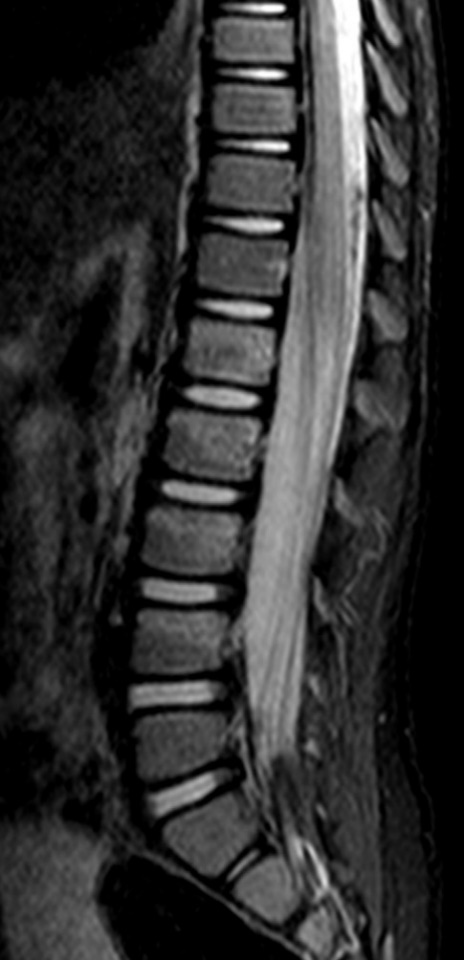 Indications for GP referred Medicare Rebatable MRI spine studies in children under 16 years of age
Following radiographic examination for any or the following:
significant trauma
unexplained neck or back pain with associated neurological signs
unexplained back pain where significant pathology is suspected

Differs from adult rebate criteria:
No specific spine region. Can investigate lumbar, thoracic or cervical spine (not just cervical).
Can be for back pain without neurological involvement
Traumatic & overuse causes of spinal pain in children
Acute fractures and ligament injury
Pars interarticularis stress fractures (acute spondylolysis)
	Early detection and management of pars fractures improves chance of union
Spondylolisthesis
Scheuermann’s disease
Disc protrusions
Facet arthropathy
	Disc protrusions and facet arthropathy comparatively rarer in adolescence but still seen, particularly those very active in sports
Lumbosacral pseudoarticulation (Bertolotti’s syndrome)
Acute injury: 4 yr boy with a fall on his bottom and ongoing pain
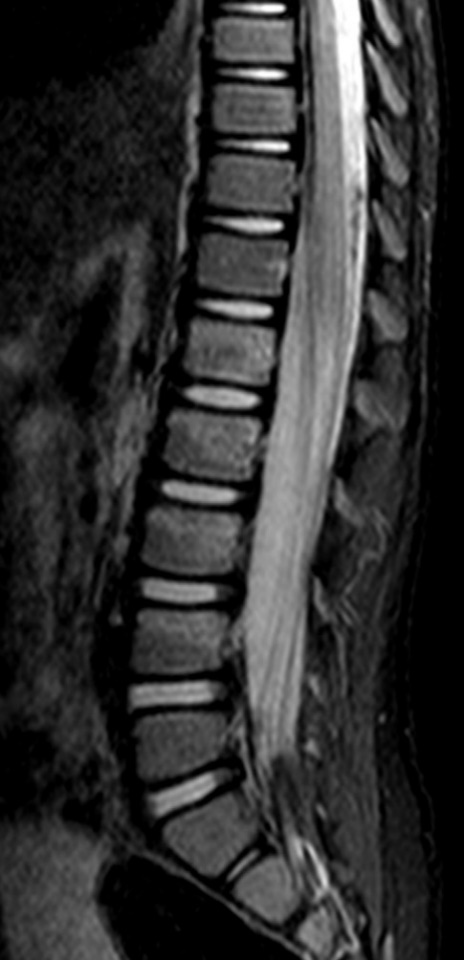 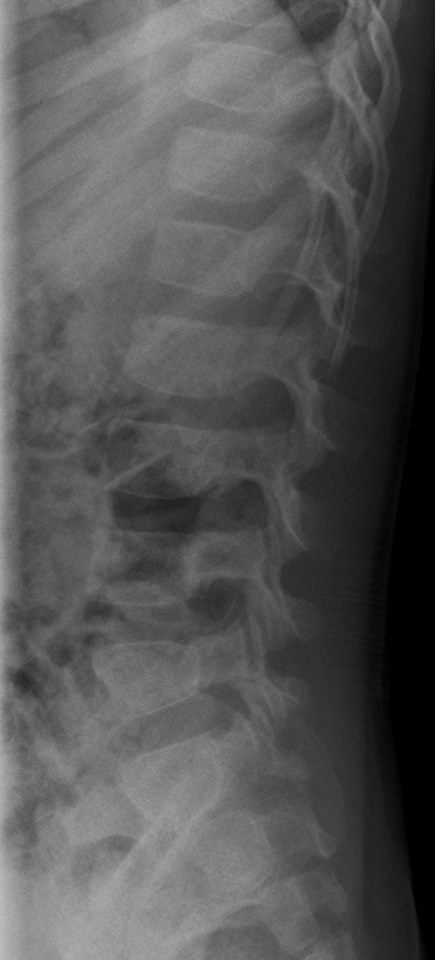 L1 – L4 UNDISPLACED
FRACTURES
Bone marrow oedema (bright)
within fractured vertebrae
Normal adjacent vertebrae
NORMAL XRAY
This study in a 4 year old was performed without general anaesthetic or sedation. The images are diagnostic.
Non-acute back pain: 15 yr old football player with back pain. Suspected pars fracture.
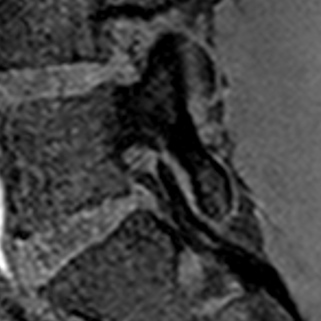 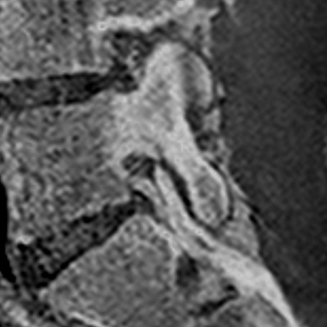 Fracture line appears bright on the T1 THRIVE sequence (unless inverted as on right).
Exact same MRI image as left with colours inverted to simulate CT to show the similarity with the cortical bone sequence. Avoids radiation.
T1 THRIVE, used as a dedicated MRI sequence for cortical fractures. A sequence is a particular component of an MRI scan, of which each scan has several.